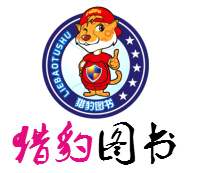 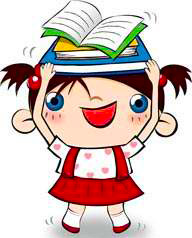 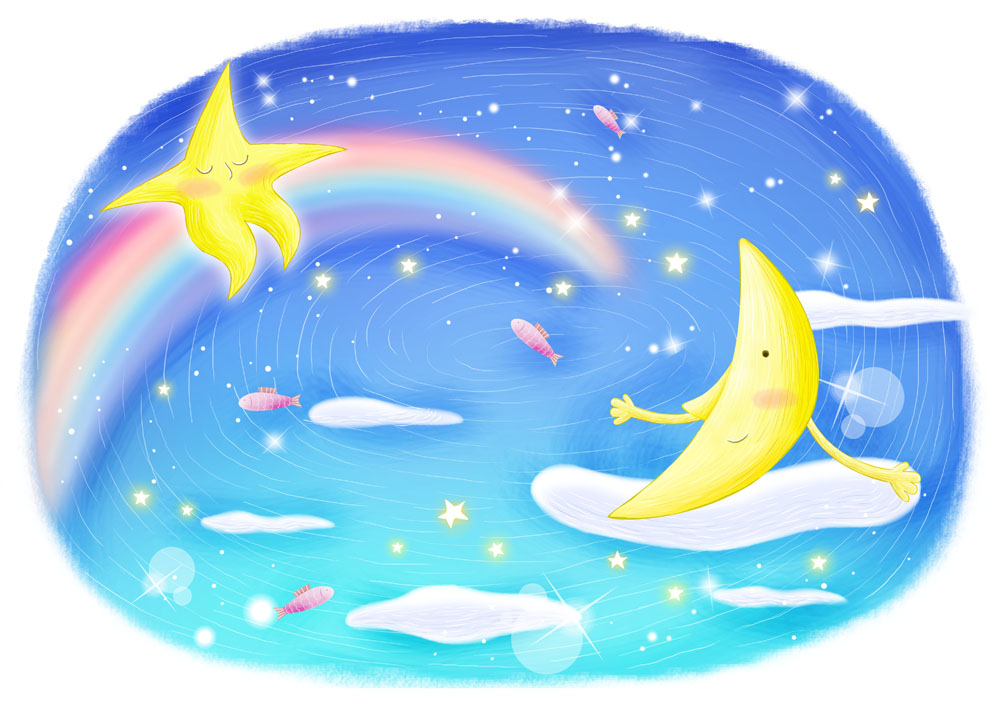 天气晴朗的夜晚，当你仰望天空，你会看到星星和什么？
新课导入
月亮
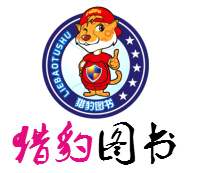 在你眼中，月亮像什么？
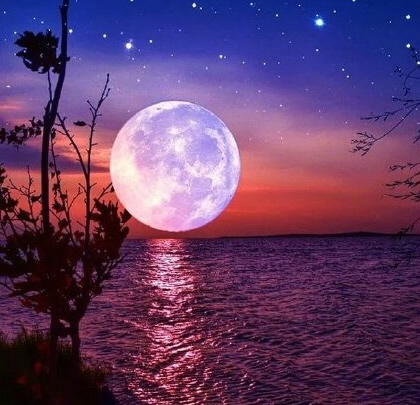 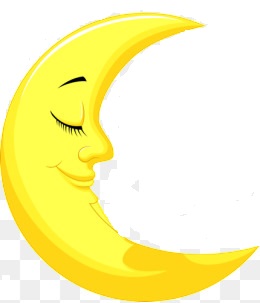 小船
圆盘
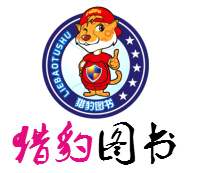 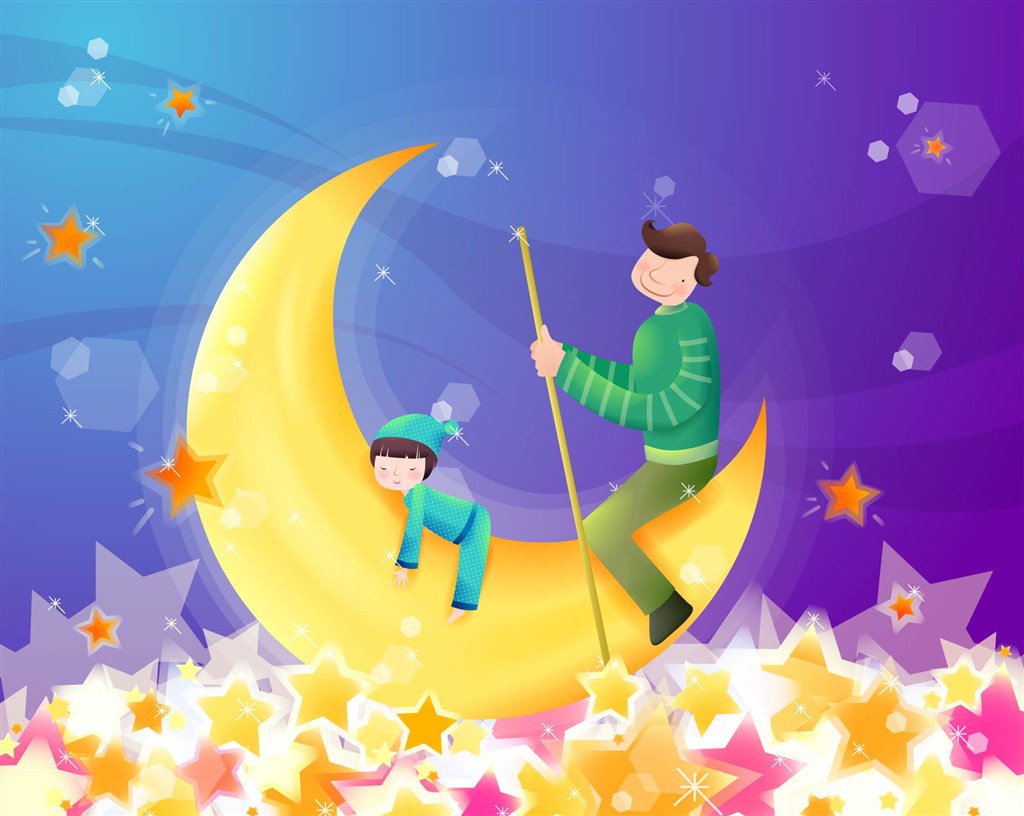 月亮船
小小的船
2
一年级上册
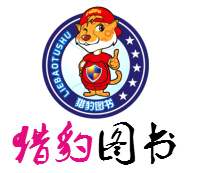 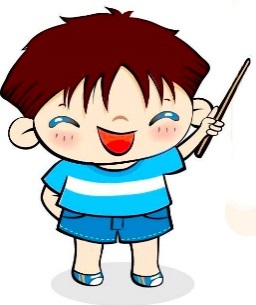 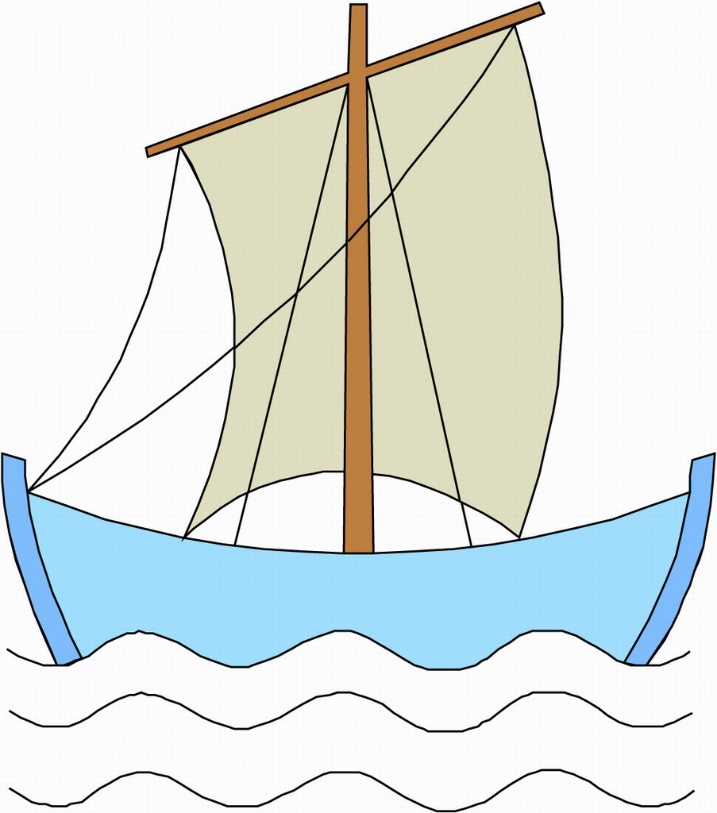 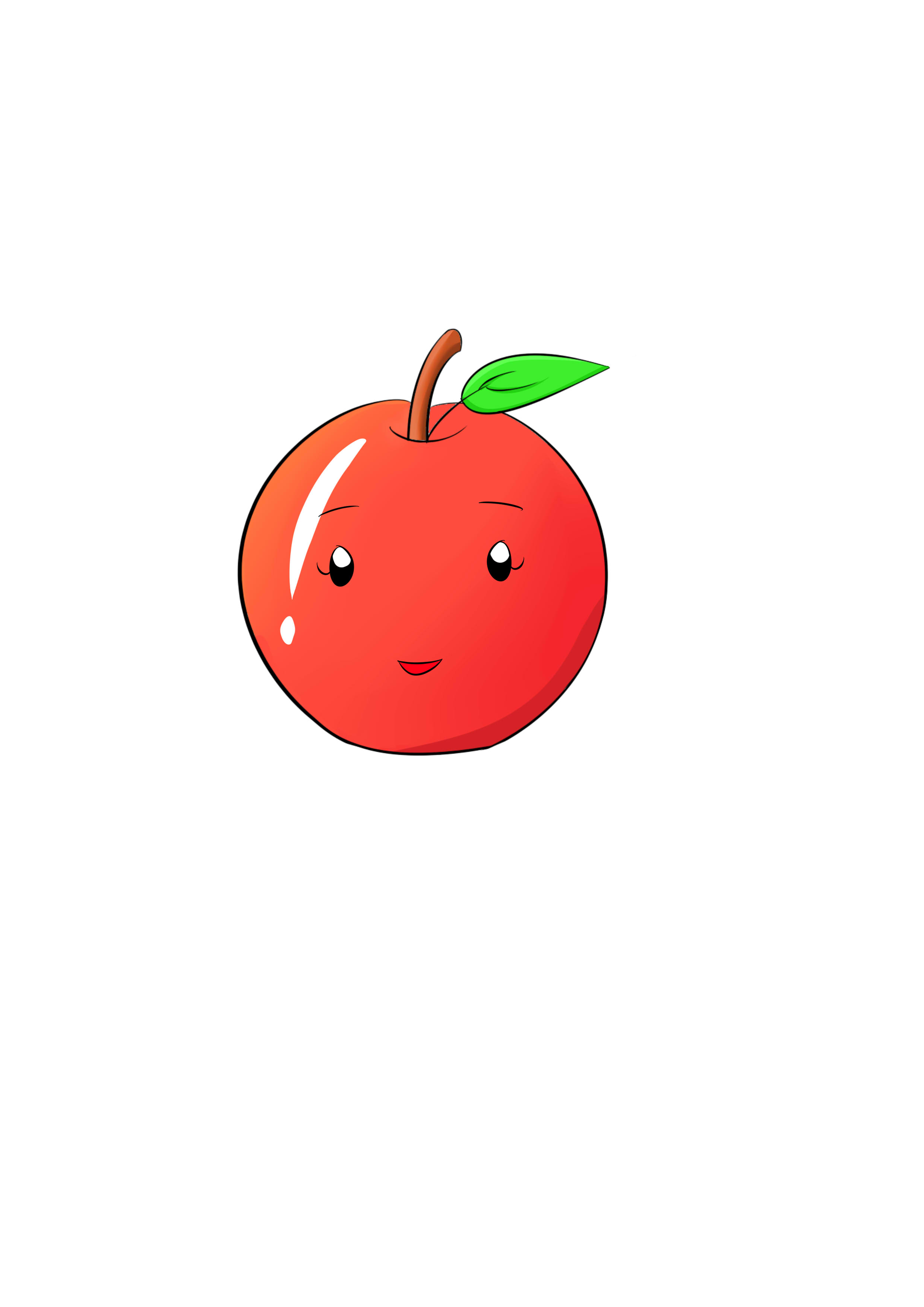 chuán
红红的
de
我会认
的
船
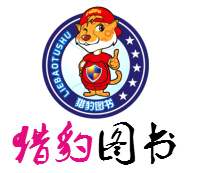 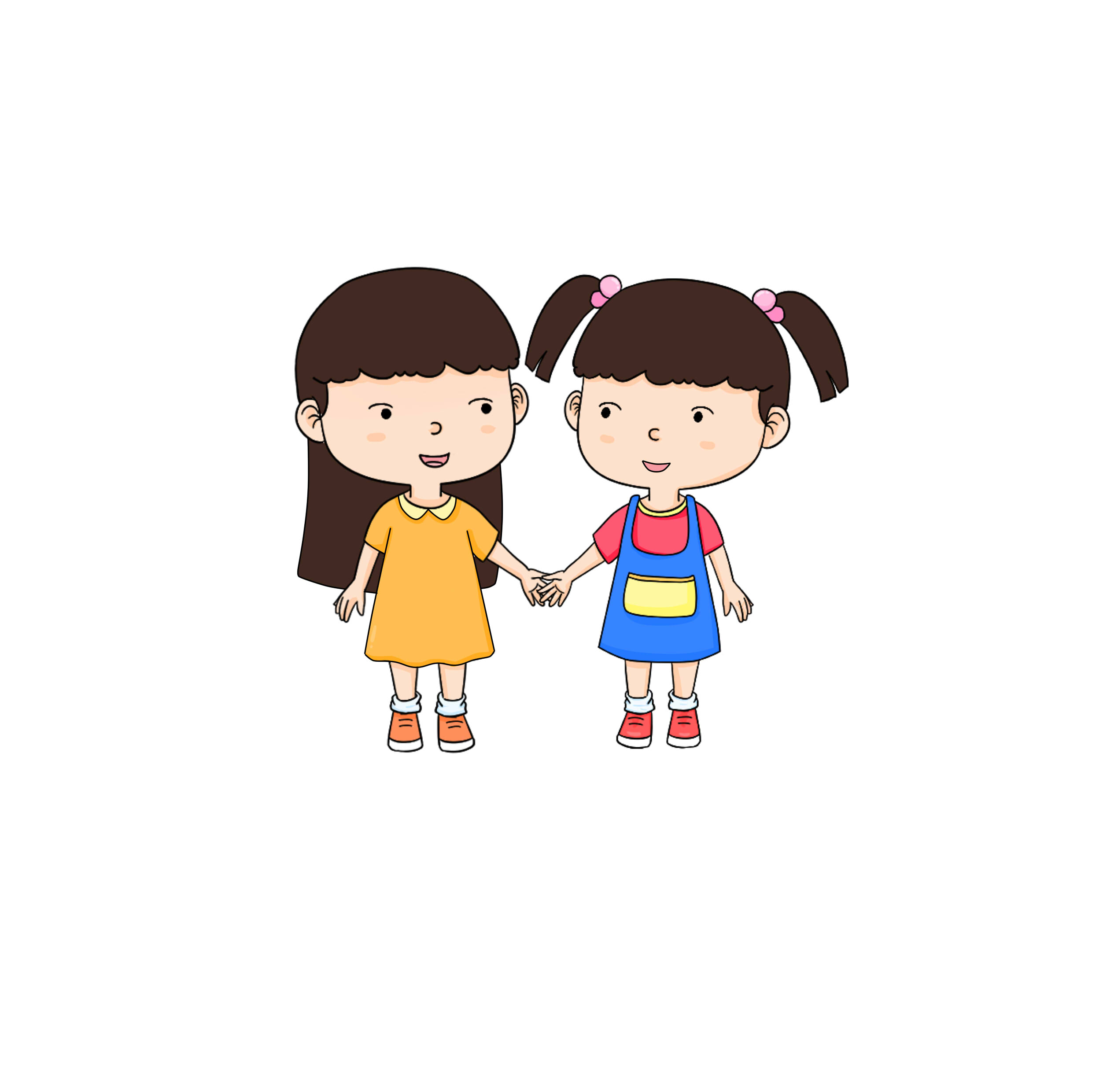 liǎnɡ
tóu
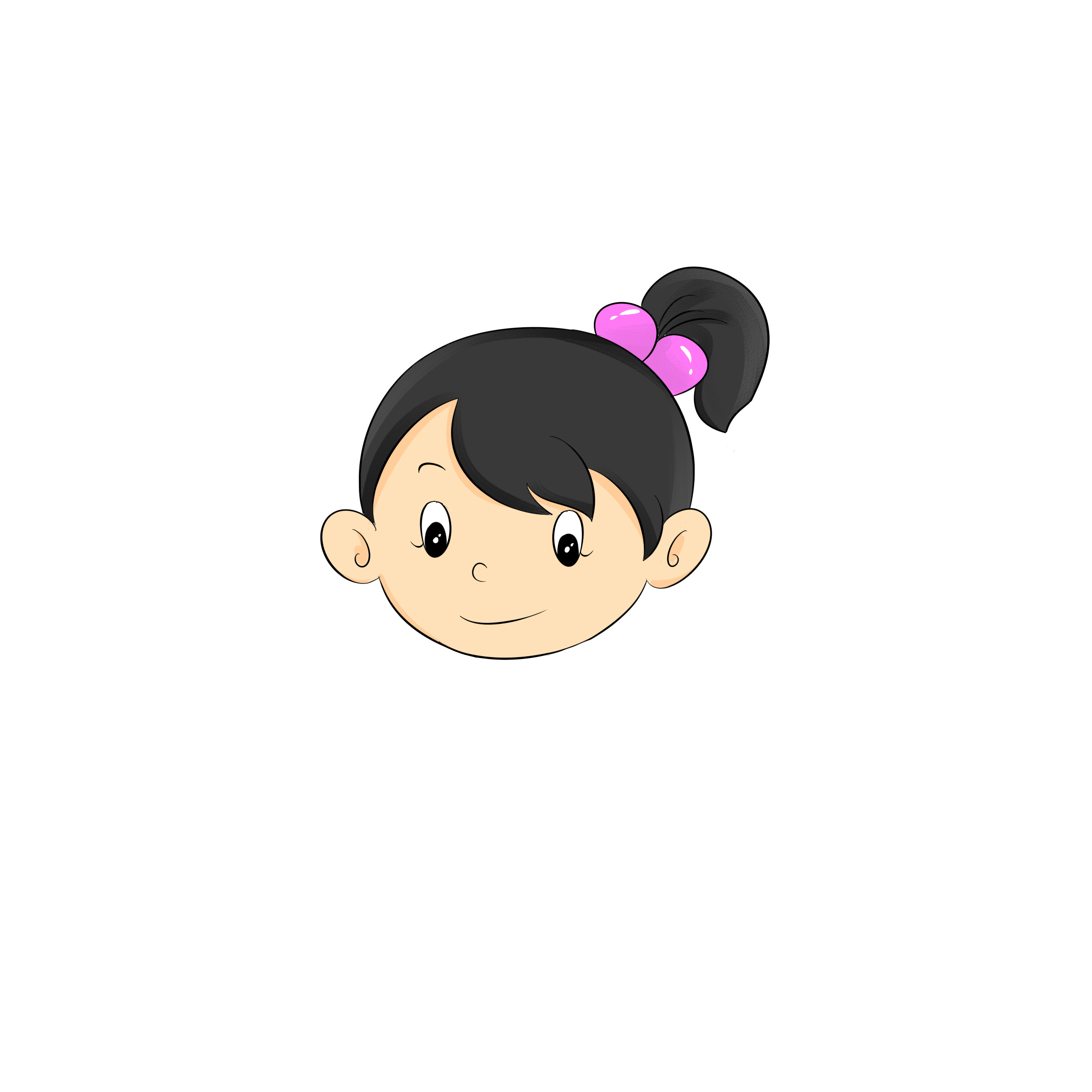 两
头
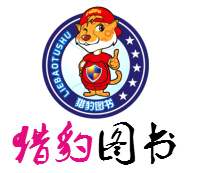 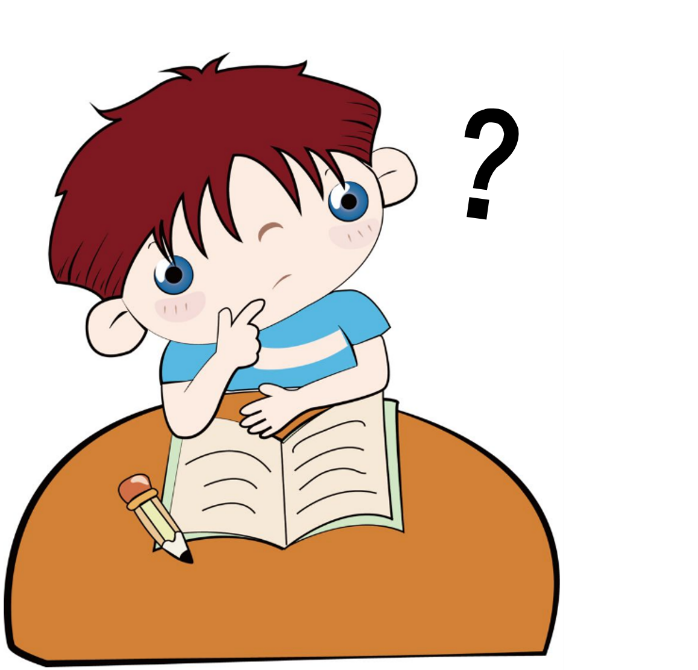 zài
lǐ
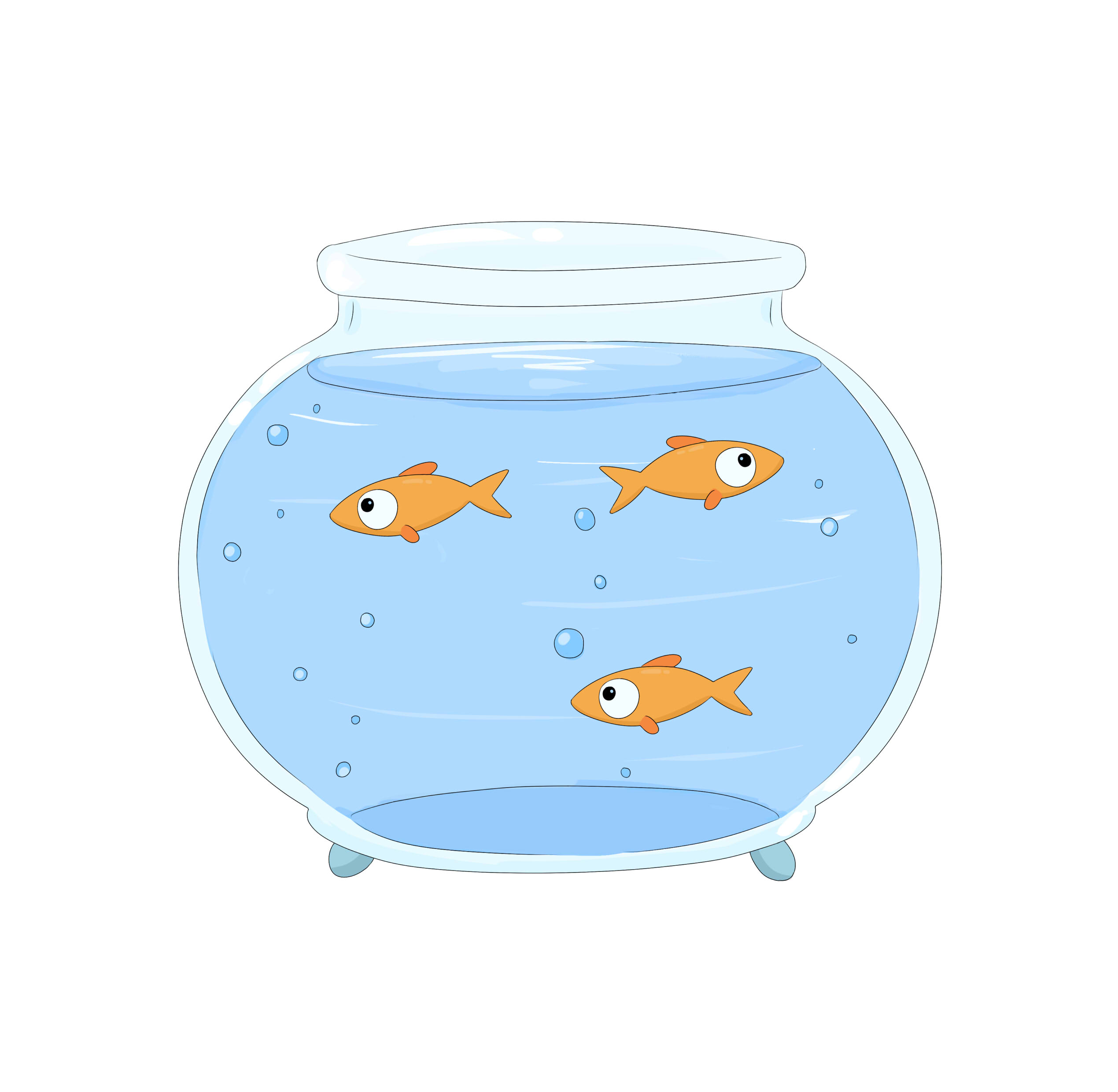 在
里
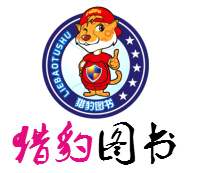 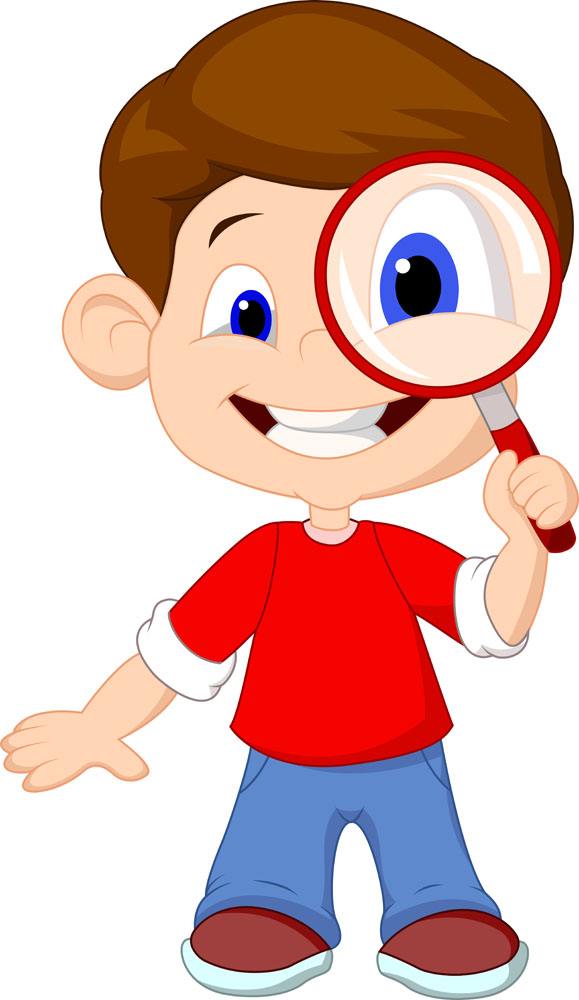 kàn
jiàn
见
看
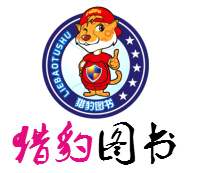 shǎn
xīnɡ
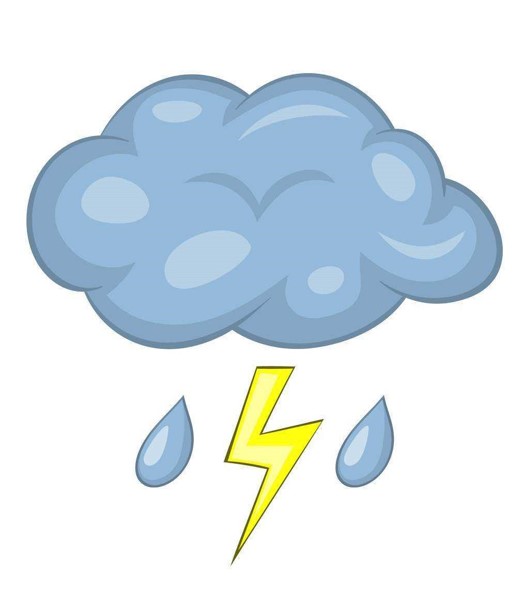 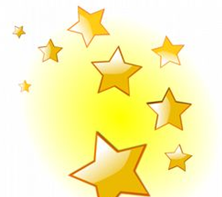 门
闪
星
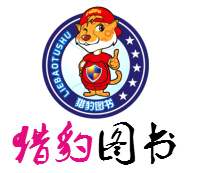 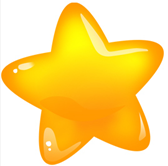 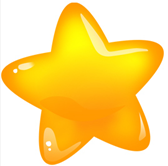 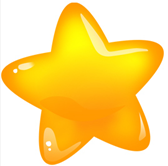 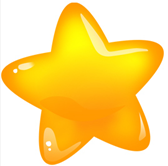 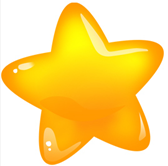 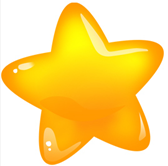 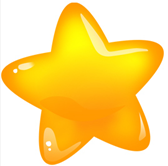 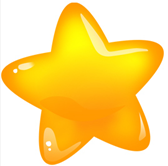 的
船
两
在
看
见
闪
星
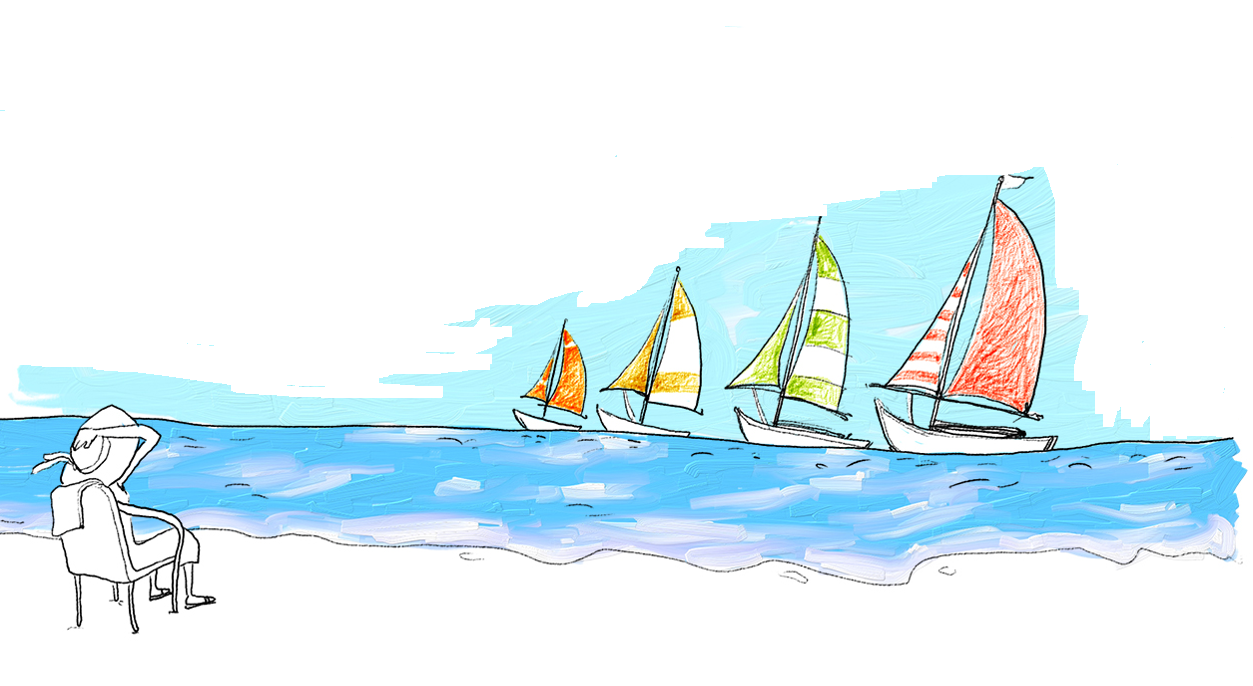 数星星
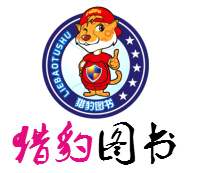 认一认，读一读
船
小小的船
wān
月儿
弯弯的月儿
星星
闪闪的星星
lán
天
蓝蓝的天
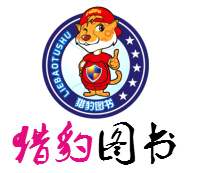 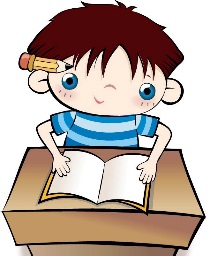 yuè
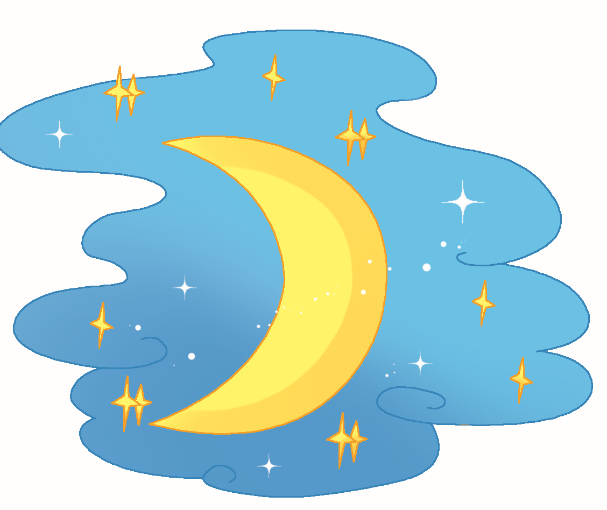 我会写
月
部首：
笔顺：
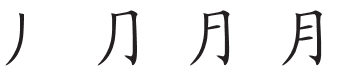 月亮  月球  月饼
组词：
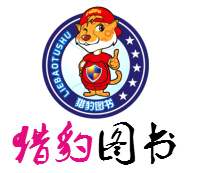 ér
儿童
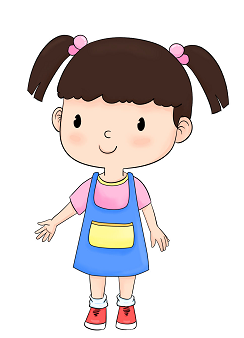 儿
部首：
笔顺：
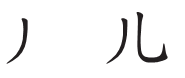 组词：
儿歌  儿童  儿子
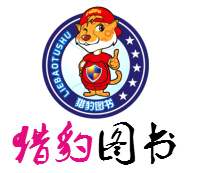 tóu
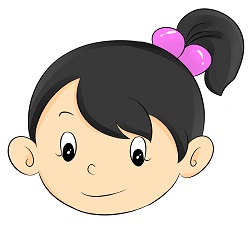 大
部首：
笔顺：
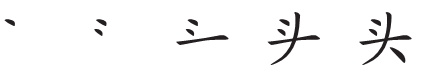 组词：
头脑  头发  头疼
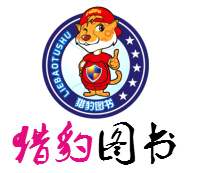 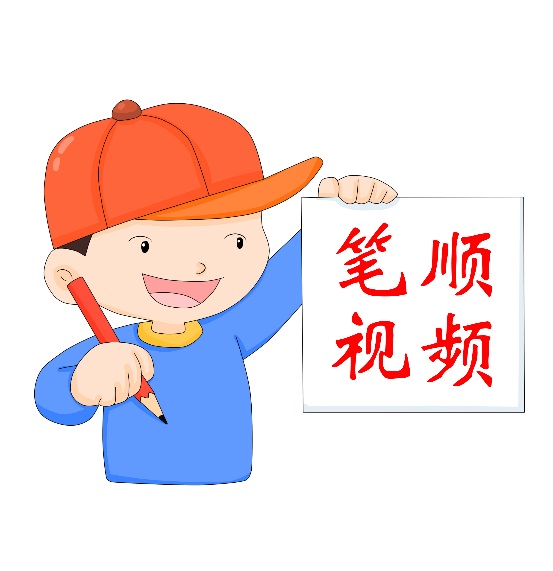 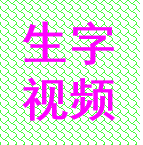 lǐ
里面
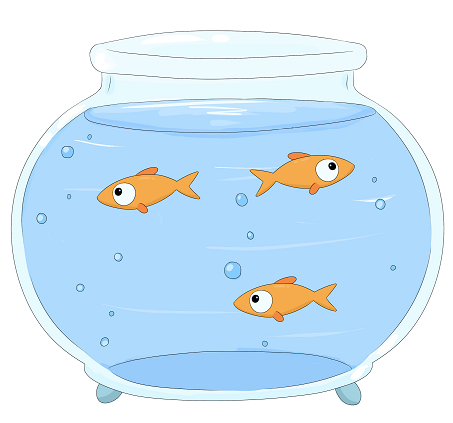 里
部首：
笔顺：
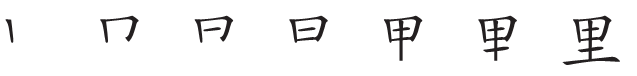 里面  村里  家里
组词：
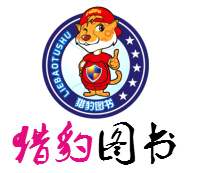 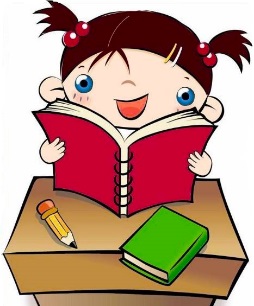 弯（wān）:不直。
船（chuán）：一种交通运输工具，靠水行进。
尖（jiān）：末端锐利或细小。
闪（shǎn）闪的：光亮四射或光亮闪烁。本课指星光闪烁。
词语解释
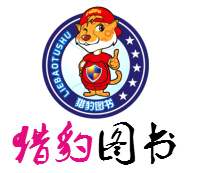 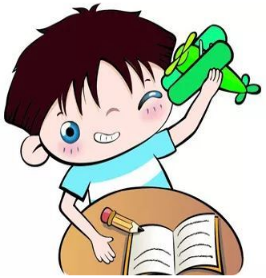 反义词
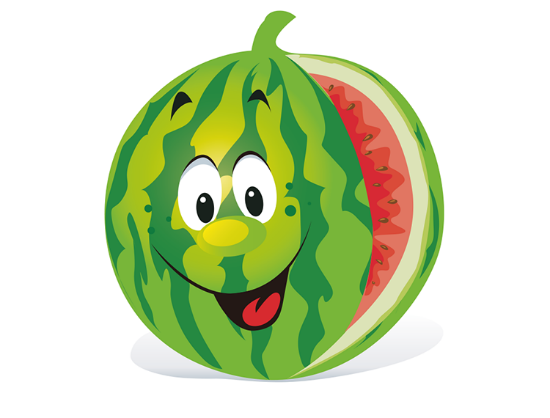 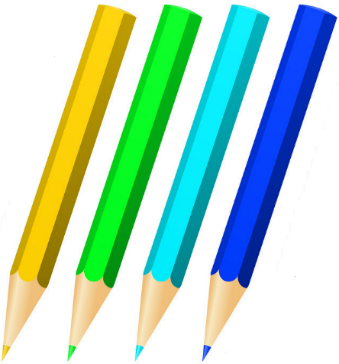 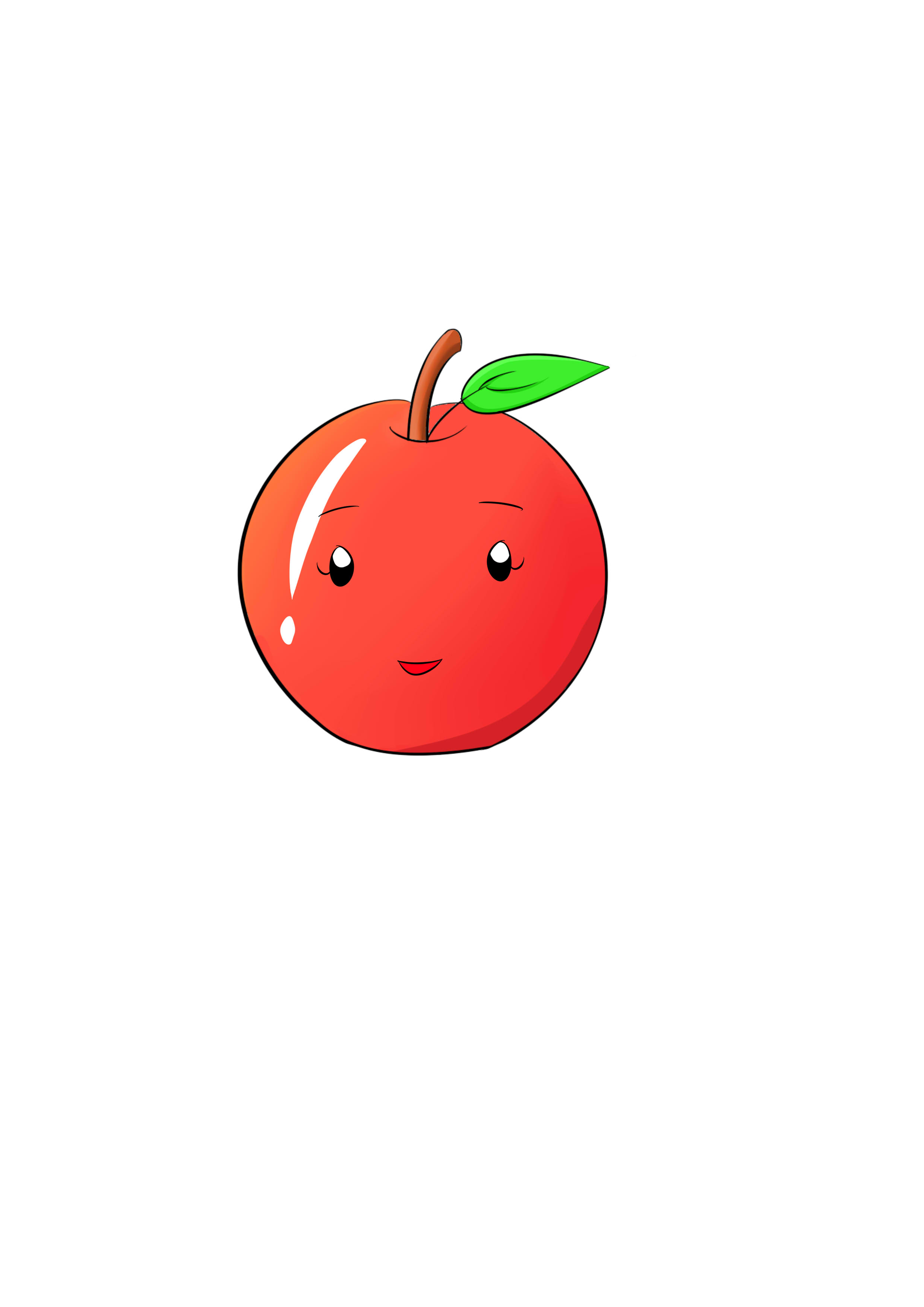 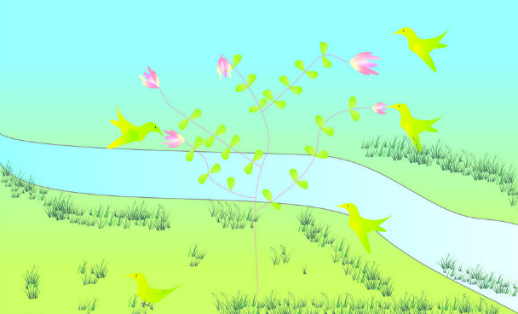 词语对对碰
小——大
弯——直
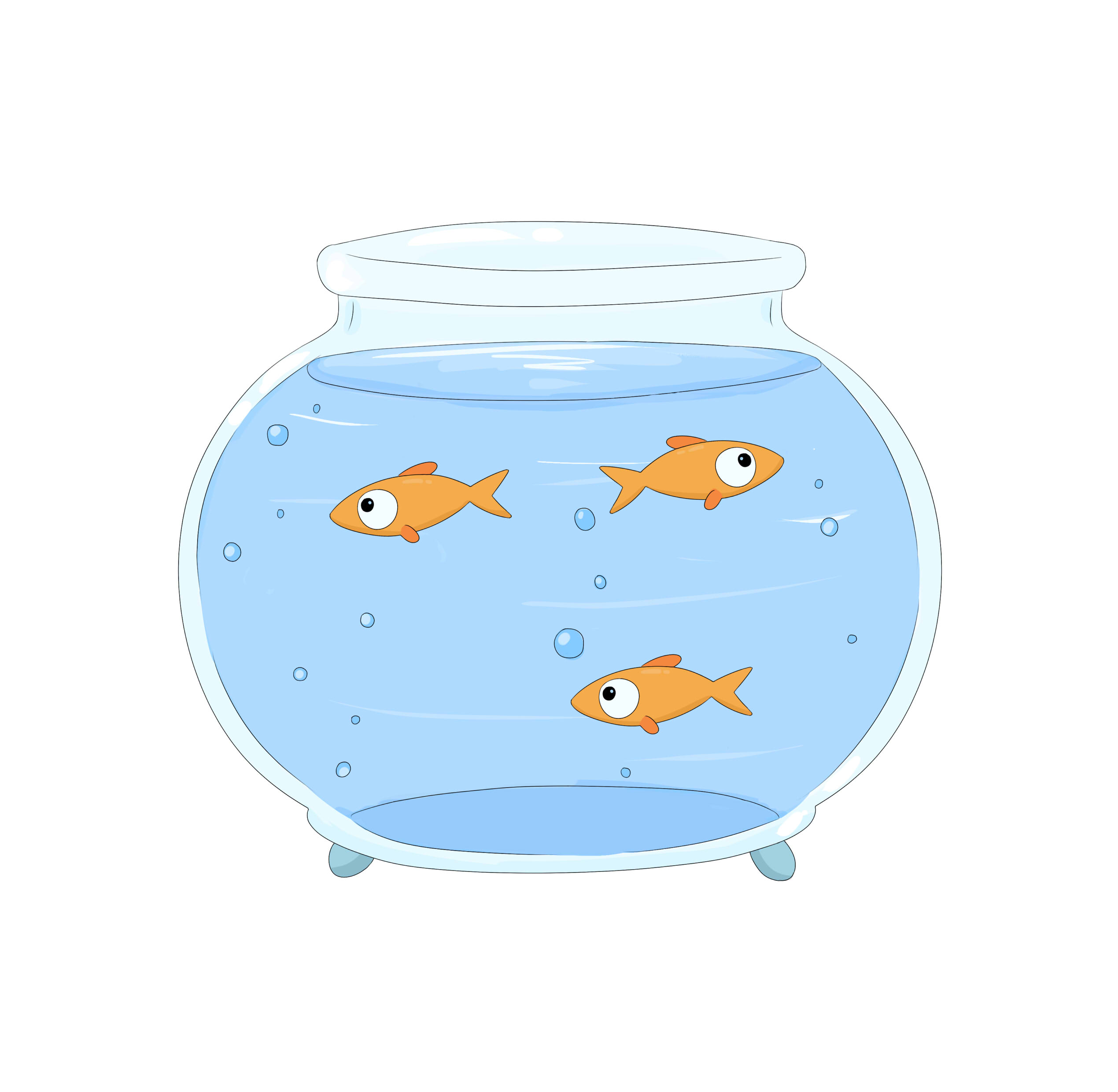 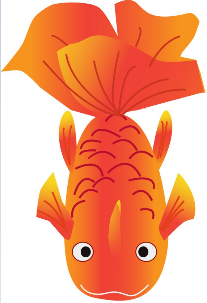 里——外
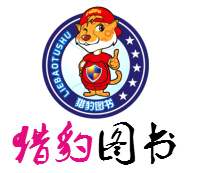 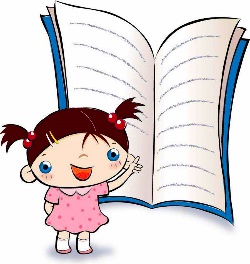 同学们，请大家认真听课文朗读，注意生字词的读音，边听边思考：
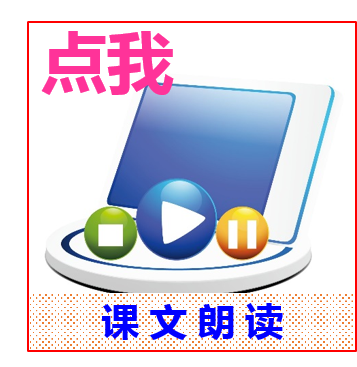 妙解课文
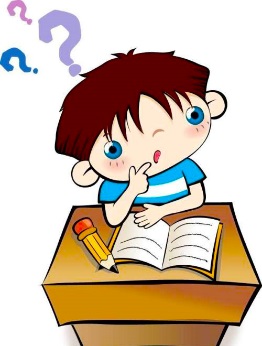 “小小的船”指的是什么？
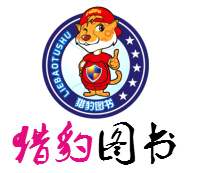 wān wān de yuè ér xiǎo xiǎo de chuán 
弯弯的月儿小小的船，
xiǎo xiǎo de chuán ér liǎnɡ tóu jiān
小小的船儿两头尖。
第一句月儿和小船有什么联系？
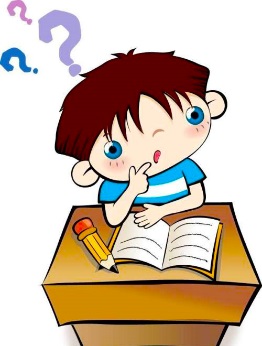 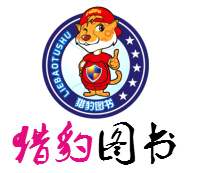 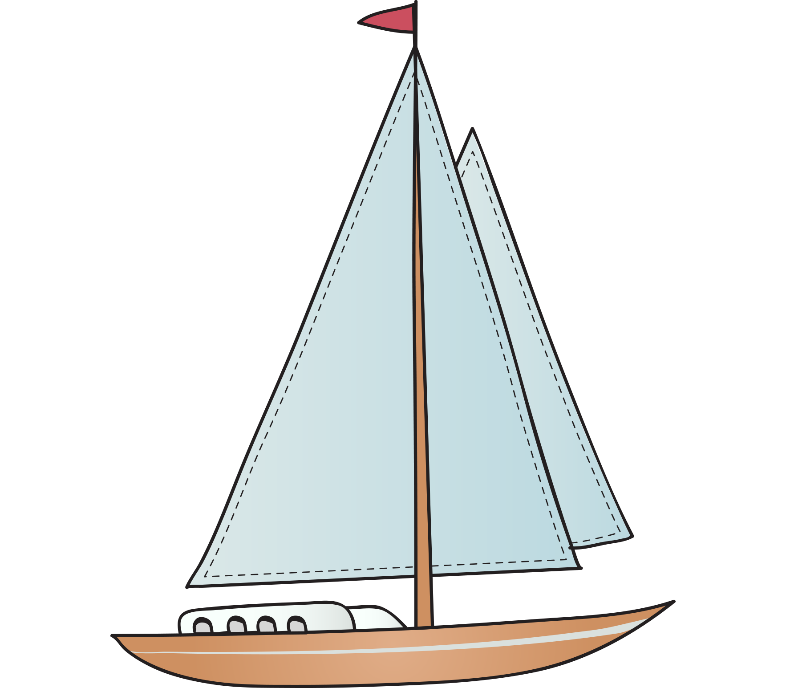 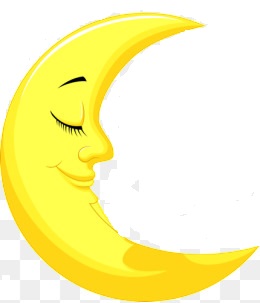 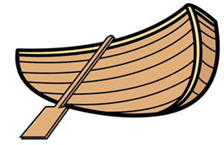 （     ）船
小小的
（     ）月儿
弯弯的
两头（     ）
尖尖
外形上很像。
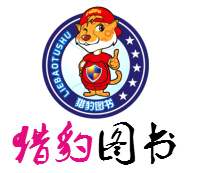 wān wān de yuè ér xiǎo xiǎo de chuán 
弯弯的月儿小小的船，
打比方
xiǎo xiǎo de chuán ér liǎnɡ tóu jiān
小小的船儿两头尖。
打比方，是因为弯弯的小船跟弯弯的月亮在外形上非常像。
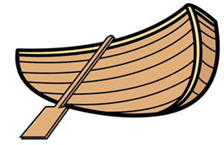 “两头尖”点明了月亮和小船的形状。
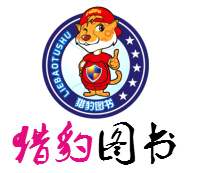 说一说
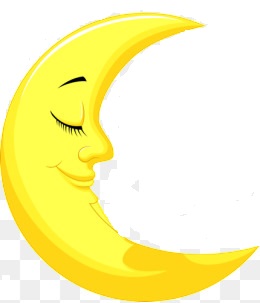 弯弯的月亮像小船。
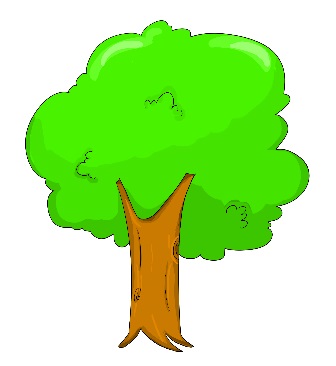 一把伞
绿绿的大树
像           。
像           。
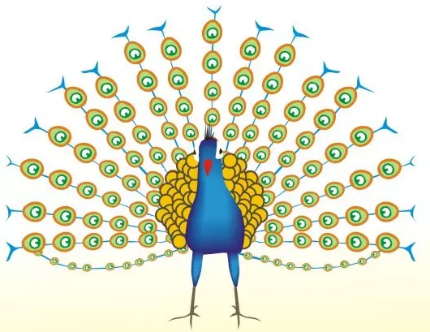 一把扇子
孔雀的尾巴
什么像什么？
你还能想到什么？试着说一说。
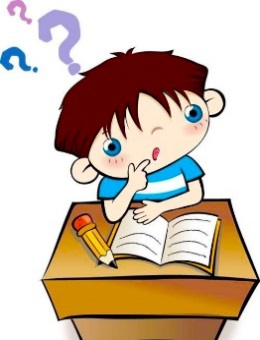 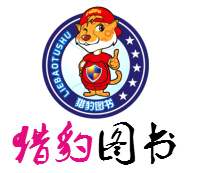 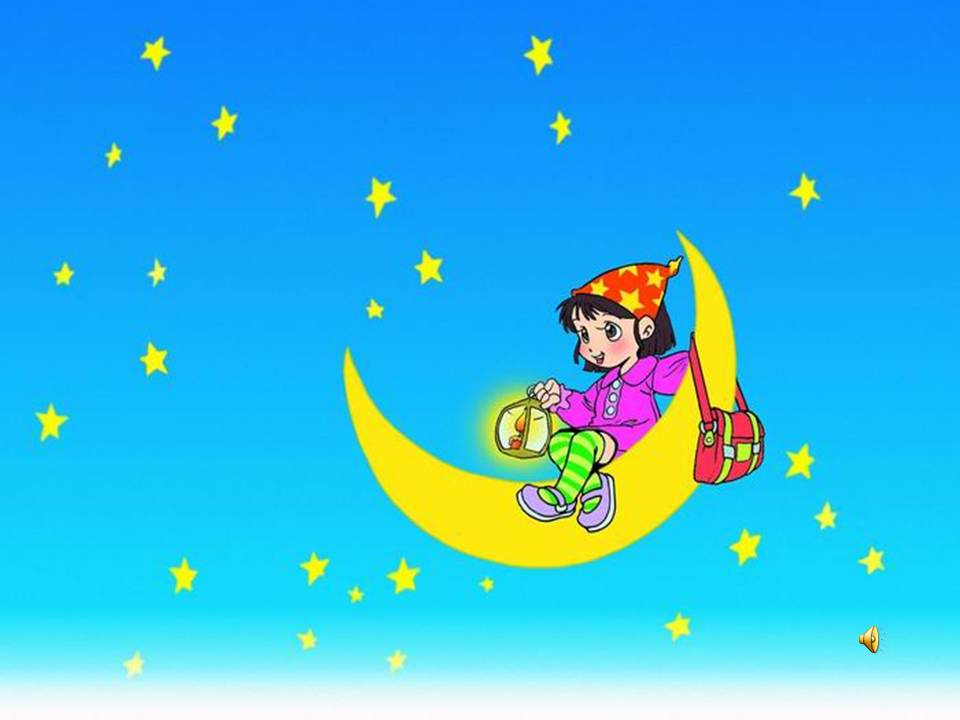 wǒ zài xiǎo xiǎo de chuán lǐ zuò
我在小小的船里坐，
zhǐ kàn jiàn shǎn shǎn de xīnɡ xīnɡ lán lán de tiān
只看见闪闪的星星蓝蓝的天。
月亮船
我
这是“我”的奇妙想象。“我”想象自己坐在月亮船上，看到蓝蓝的夜空中，星星一闪一闪地对自己眨眼睛，美丽极了。
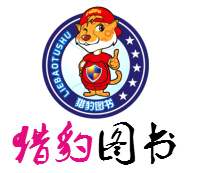 连一连
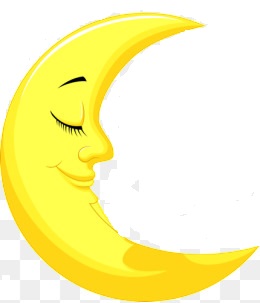 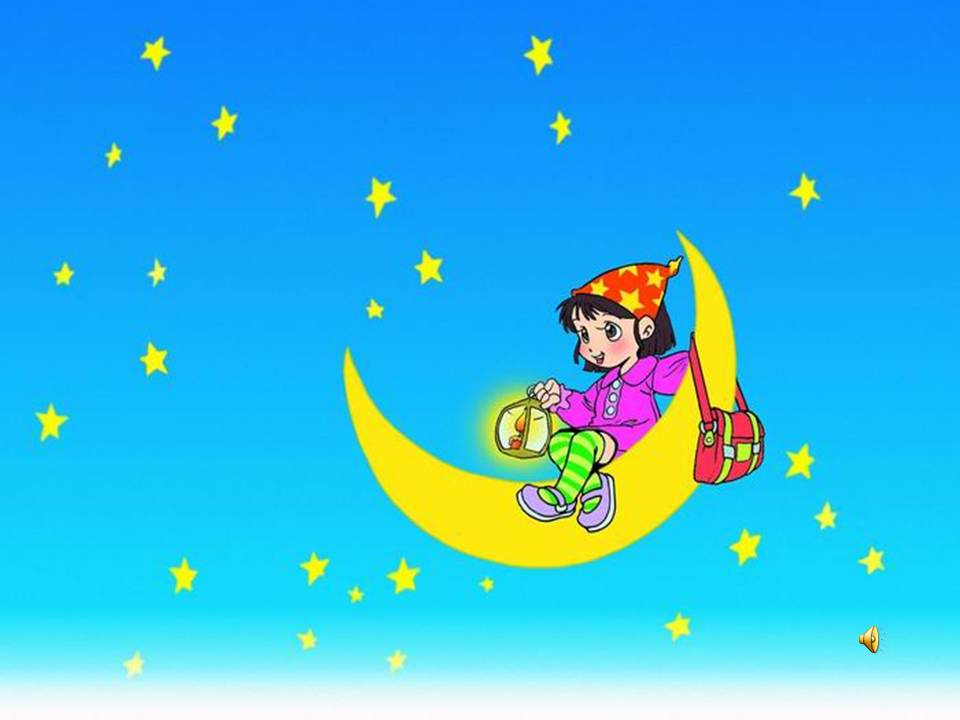 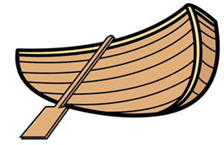 月儿
船
星星
天
蓝蓝的
闪闪的
小小的
弯弯的
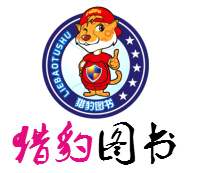 填一填
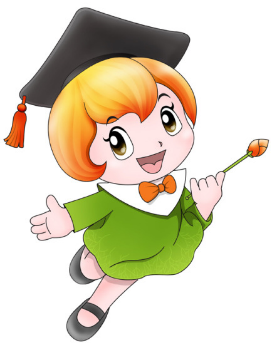 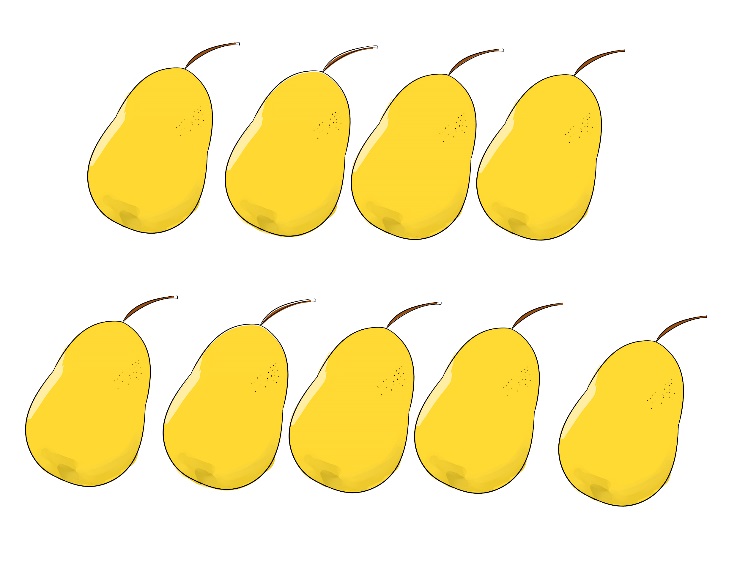 黄黄
（     ）的梨子
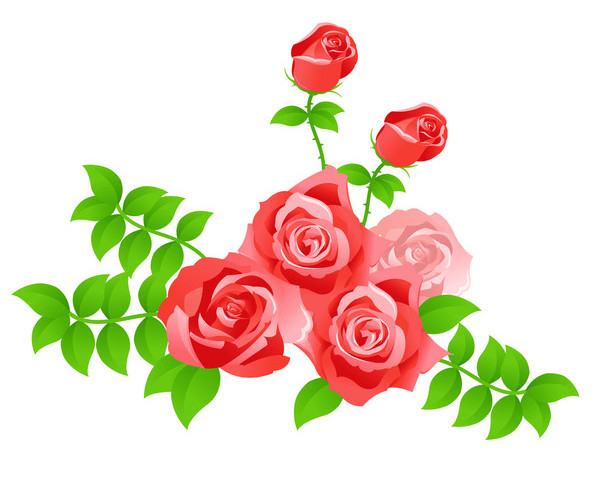 （     ）的云
白白
拓展练习
（     ）的草地
绿绿
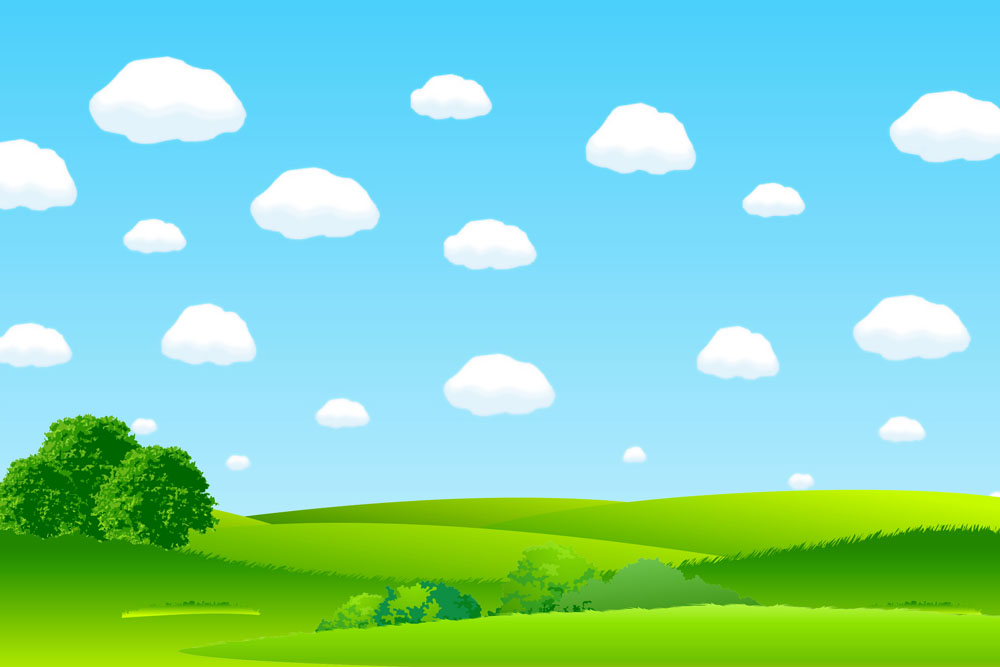 高高
（     ）的树木
红红
（     ）的花朵
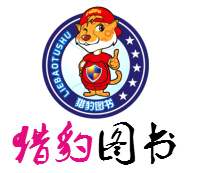 说一说
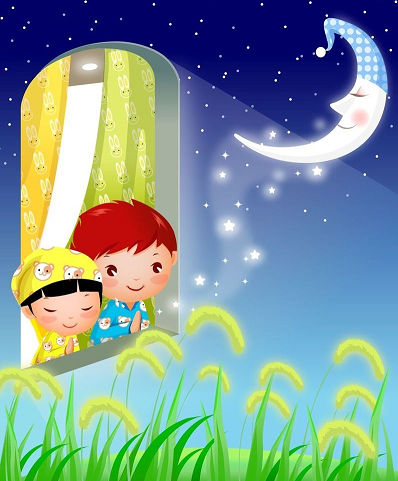 你曾经对月儿产生过怎样的联想呢？跟小伙伴们说说你关于月亮的想象吧！（如：你曾经把月亮当作了什么？）
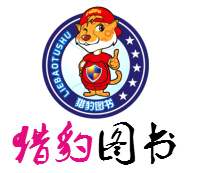 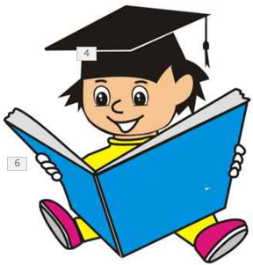 弯弯的
两头尖
像小小的船
形状
小小的船
层次梳理
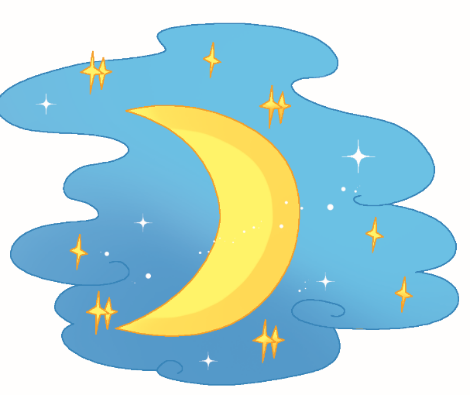 坐上月亮船
看见星星 蓝天
想象
美丽的夜空
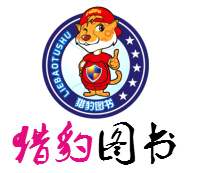 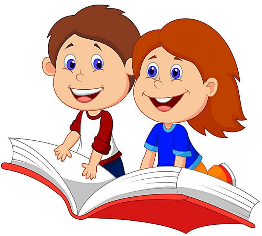 课文以优美的语言、形象的比喻，描绘了一幅奇妙的夜景图——月儿是停泊在天空中的小船，“我”坐在弯弯的月亮船上，看闪闪的星星和蓝蓝的天空，表达了作者对美丽夜空的赞美之情。
主旨归纳
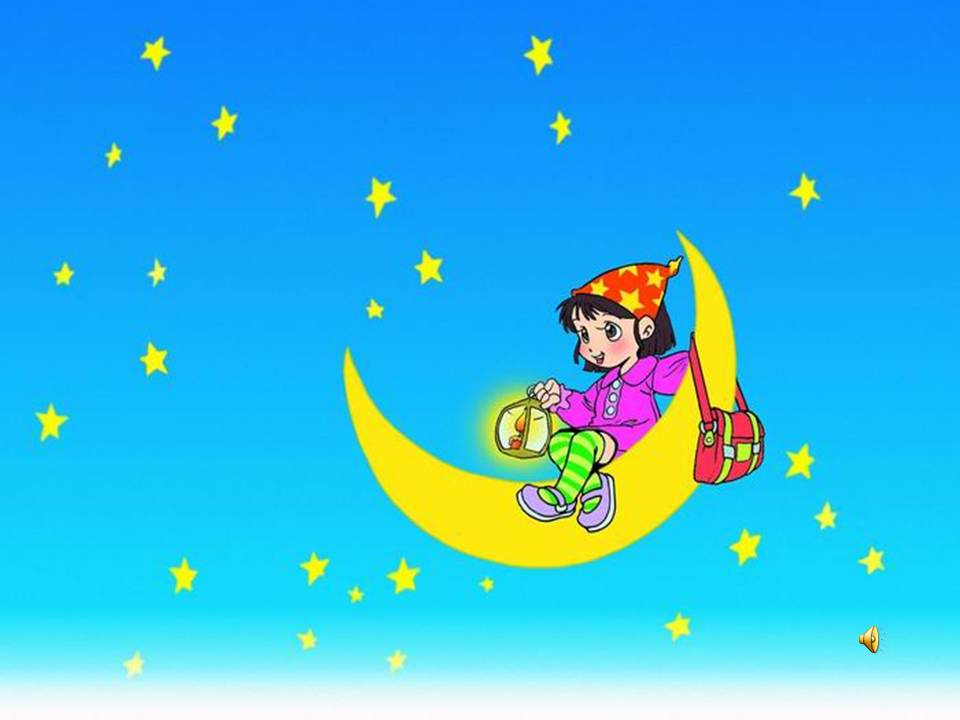 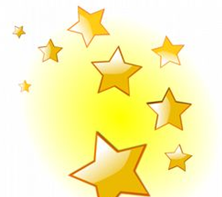 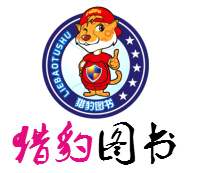 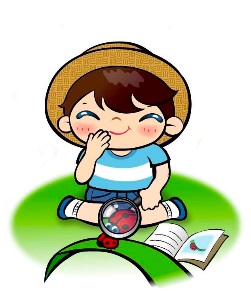 古诗赏析
ɡǔ lǎnɡ yuè xínɡ
古朗月行
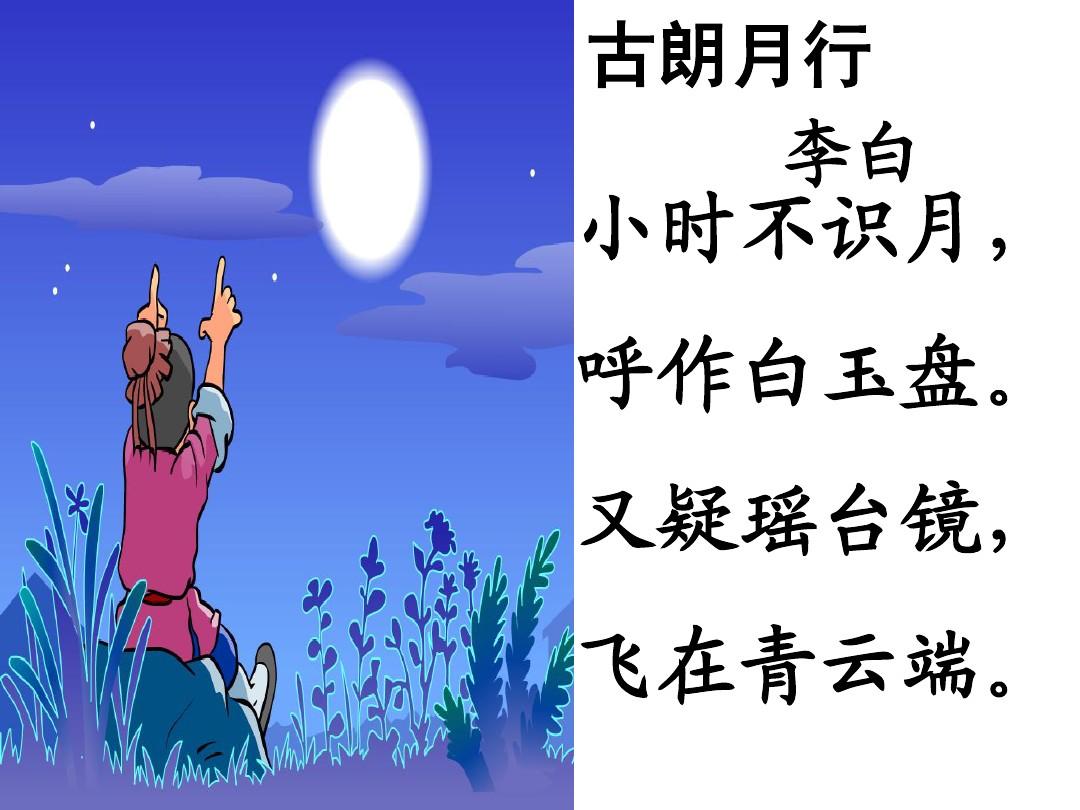 知识拓展
xiǎo shí bù shí yuè     hū zuò bái yù pán
小时不识月，呼作白玉盘。
yòu yí yáo tái jìnɡ     fēi zài qīnɡ yún duān
又疑瑶台镜，飞在青云端。
小时不识月，
呼作白玉盘。
诗意：小时候不认识月亮，把它称为白玉盘。
又疑瑶台镜，
飞在青云端。
诗意：又怀疑是瑶台仙境，飞在夜空青云之上。
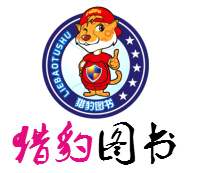 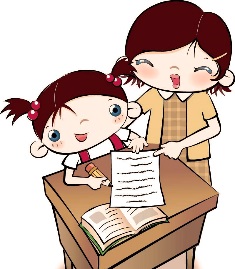 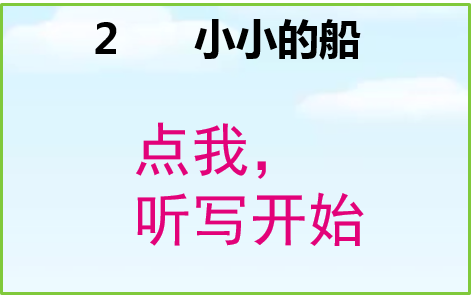 听写词语。
课后作业
在田字格中抄写本课生字。
有感情地朗读课文。背诵课文。
结束语
晴朗的夜空多美呀！让我们发挥想象，把这美妙的夜空画下来吧。